ПП "КОМПАНІЯ" СОФТОРГ"адреса: 65005, Одеська область, м Одеса,Малиновський р-н, вул. Дальницька, 50/21(048) 738-97-00; www.softorg.com.ua
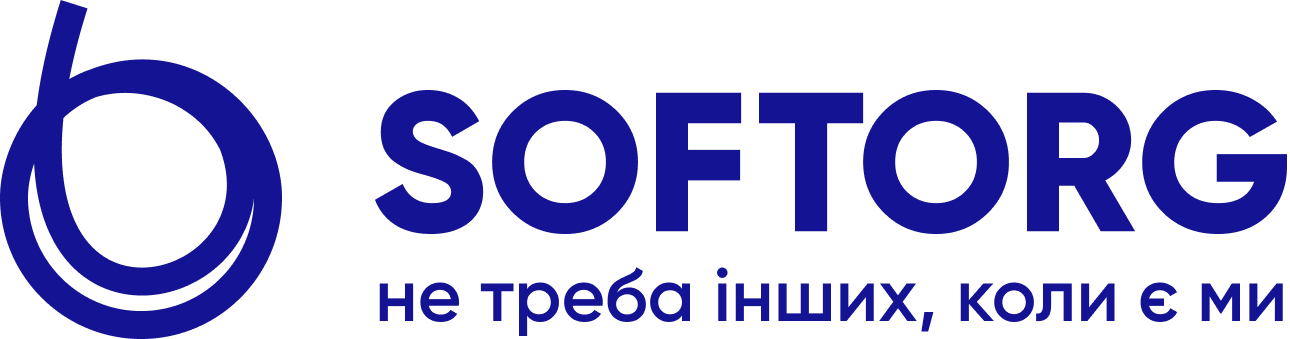 Kansai NFS6604G
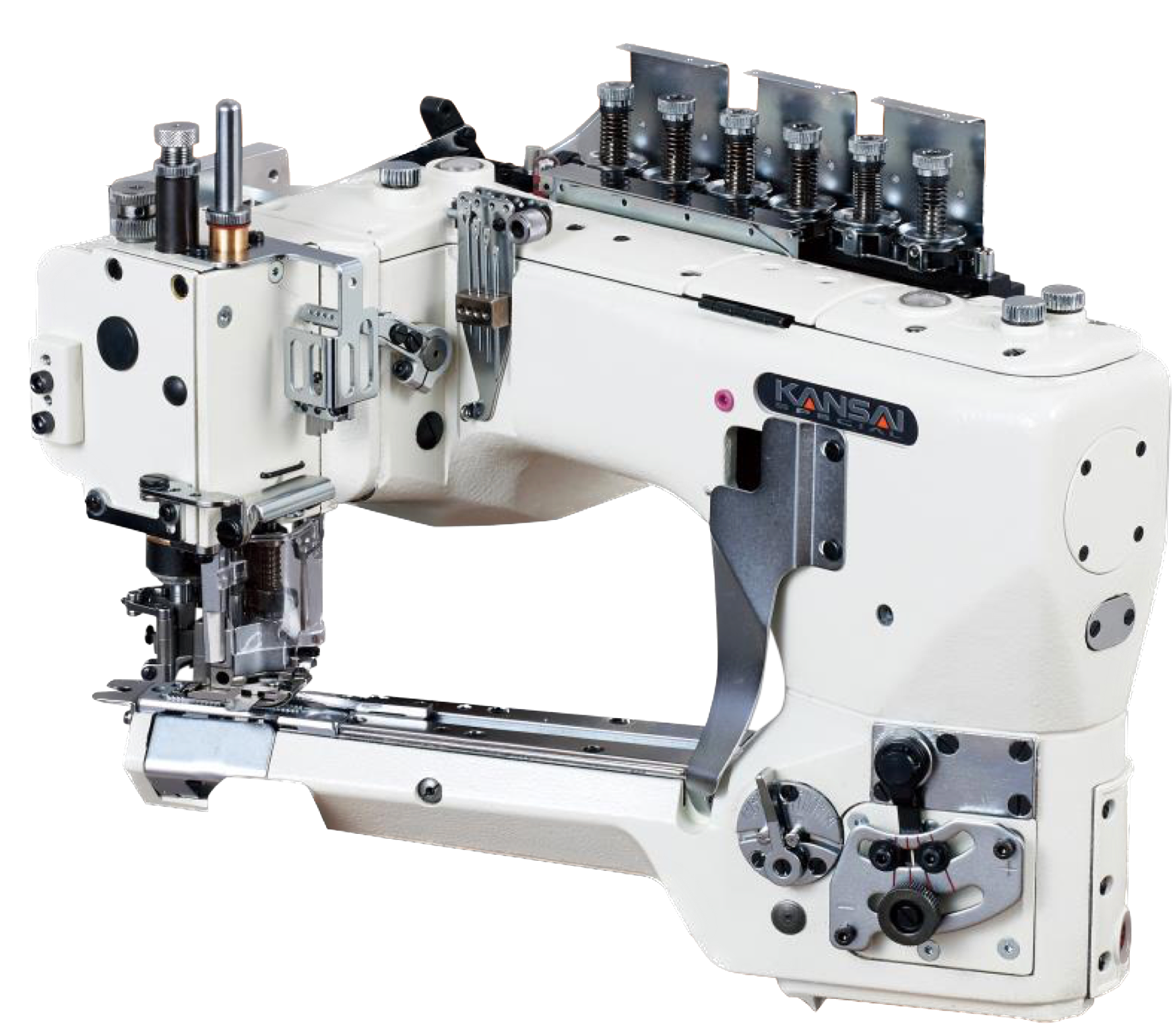 Високошвидкісна 4-голкова плоскошовна машина “флетлок” для легких та середніх тканин
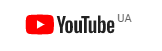 Основні функції:
Для пошиття спідньої білизни, спортивного одягу, трикотажних виробів. 

Подвійна притискна лапка
Пристрій пневматичного всмоктування 

Вбудований енергоощадний серводвигун
Переваги моделі:
Легке регулювання
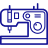 Довжину стібка та диференціальний коефіцієнт можна відрегулювати важелями з зовнішньої сторони машини.
Зміна диференціальної подачі
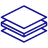 Диференціальний рух подачі можна налаштувати від 1 : 1,5 до 1 : 0,5 перемиканням положення куліси подачі.
Зручність для оператора
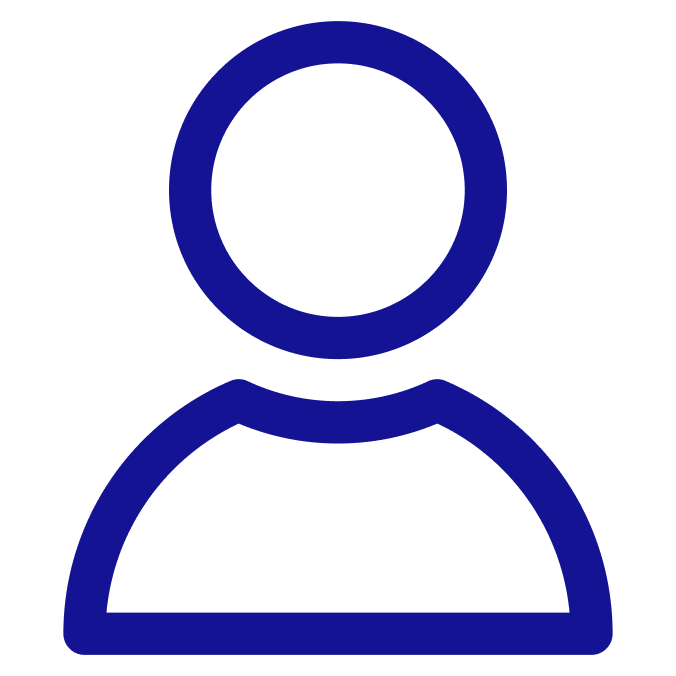 М’яка захисна подушка-накладка для більш комфортної роботи з машиною.
Енергоощадний серводвигун
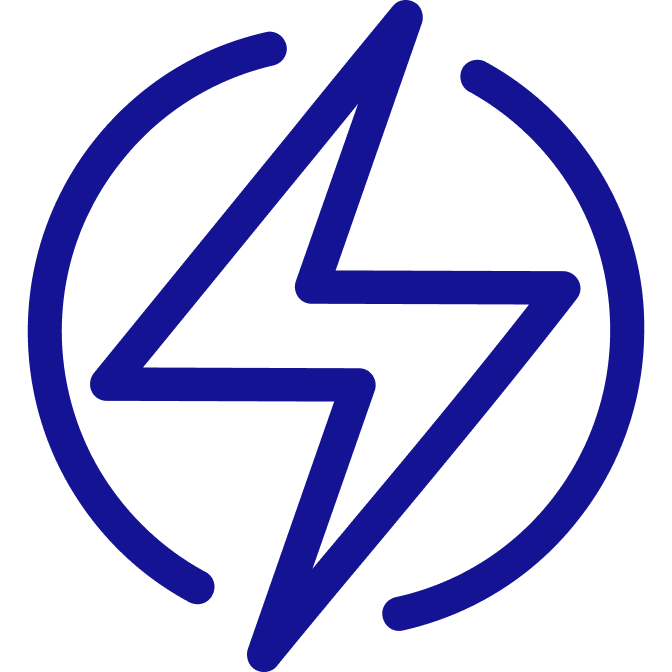 Споживає на 70% менше електроенергії, ніж моделі з фрикційним двигуном. Працює тихіше та з мінімальними вібраціями.
Основні характеристики
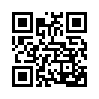 +38 (067) 196 13 30
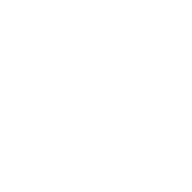 www.softorg.ua
welcome@softorg.ua
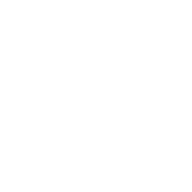